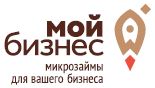 МКК Московский областной фонд микрофинансирования
Создан в 2009 году Правительством Московской области
Учредитель - Министерство инвестиций, промышленности и науки МО
Предоставляет займы субъектам малого и среднего предпринимательства и «самозанятым» Московской области на развитие бизнеса
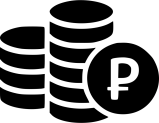 0
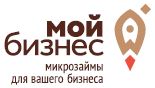 МКК Московский областной фонд микрофинансирования
Процентные ставки по займам (основная программа) с 13.05.2021
1
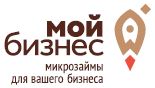 МКК Московский областной фонд микрофинансирования
Специальные программы
«Приоритетный» - 3,5% годовых
Для субъектов МСП приоритетных категорий или видов деятельности: 
до 0,5 млн. без залога; до 3 млн. руб. с поручительством Гарантийного фонда или залогом;
ставка – 3,5%, срок до 2 лет
отсутствие убытков за 6 мес., устойчивое финансовое положение
отсутствие отрицательной кредитной истории до 01.04.20
период деятельности (поступление выручки) не менее 6 мес.
«Удаленные территории» - 1% годовых
Поддержка развития МСП в округах Коломна, Зарайск, Лотошино, Шаховская, Серебряные Пруды, Шатура, Волоколамский, Орехово-Зуевский, Луховицы, Электрогорск:
до 5 млн. руб. для приоритетных отраслей; до 3 млн. для прочих
ставка - 1%; срок до 3 лет.
отсутствие убытков за 6 мес., устойчивое финансовое положение
отсутствие отрицательной кредитной истории до 01.04.20
период деятельности (поступление выручки) не менее 6 мес.
«Начни свое дело» - от 4,5% годовых
Поддержка начинающих и стартапов: 
от 50 до 500 тыс. руб. сроком до 3 лет (до 1 млн. с поручительством Гарантийного фонда)
4,5% - для приоритетных категорий или видов деятельности;   7%   - для иных;
Без залога. Для ООО поручительство учредителей, для ИП – супруги.
2
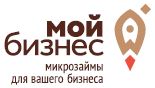 МКК Московский областной фонд микрофинансирования
Специальные программы
«Молодой предприниматель» - 3,5% годовых
поддержка предпринимателей в возрасте до 35 лет:
до 5 млн. руб. для приоритетных видов деятельности; до 3 млн. руб. для иных
ставка – 3,5%, срок до 2 лет; залог и/или поручительство;
Без залога до 0,5 млн.руб. или до 1 млн. при сроке деят. от 2 лет, чистых активах не менее 3 млн. и наличии положительной кредитной истории заемщика и бенифициаров.
«Рефинансирование» - 3,5%-4,5% годовых
на погашение действующих кредитов/займов, использованных для предпринимательской деятельности со ставкой не менее 8% годовых: 
до 5 млн. руб. для приоритетных категорий или видов деятельности; до 3 млн. руб. для иных
ставка – 3,5% для приоритетных категорий или видов деятельности; 4,5% для иных
наличие положительной кредитной истории; залог и/или поручительство.
«Самозанятый» - 4,5% годовых
Поддержка плательщиков налога на профессиональный доход на начальном этапе предпринимательской деятельности.
от 50 до 500 тыс. рублей
ставка – 4,5% годовых, срок – от 3 до 24 месяцев
период деятельности от 0 до 24 мес.; не менее 2 месяцев – для займа более 100 000 руб.
залог не обязателен, положительная кредитная история;
кроме деятельности по сдаче в аренду жилой недвижимости и кроме приобретения жилья.
3
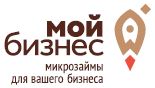 МКК Московский областной фонд микрофинансирования
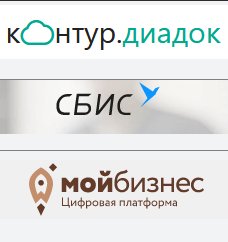 Состав заявки
Заявка на получение займа и анкеты; 
Свидетельства о регистрации (ИНН, ОГРН, выписки из ЕГРЮЛ и реестра МСП);  
Правоустанавливающие документы (Устав, решения, приказы);
Финансовая отчетность, выписки с расчетных счетов, управленческий учет;
Для начинающих – Бизнес-план проекта;
Сведения о собственном или арендованном имуществе;
Правоустанавливающие документы по предоставляемому обеспечению (при наличии).
4
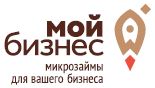 МКК Московский областной фонд микрофинансирования
Процедура получения займа
Подготовка заявки
 (формы на сайте)
1-3 дня
Подача заявки –
лично, через ЭДО, Мой Бизнес
Анализ заявки, решение     
(1-10 дней)
Заключение договоров
 и перевод займа в тот же день
Обеспечение возврата займа
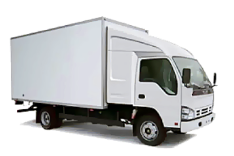 ПОРУЧИТЕЛЬСТВО 
Собственников (дополнительное)
Третьих лиц  (юридических или физических) с подтвержденным доходом 
Гарантийного фонда МО
ЗАЛОГ. Варианты:
Автотранспорт 
    (личный или коммерческий)
Оборудование
Недвижимость

Собственное или третьих лиц
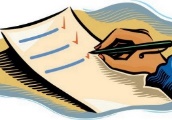 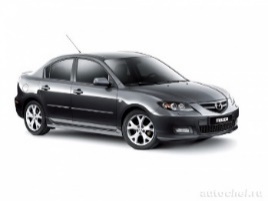 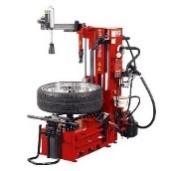 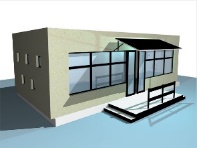 5
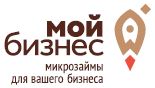 МКК Московский областной фонд микрофинансирования
Деятельность фонда в 2020 г
6
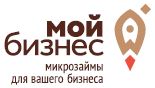 МКК Московский областной фонд микрофинансирования
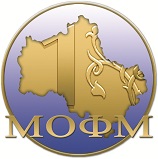 (495) 730-50-76 
www.mofmicro.ru
fond@mofmicro.ru
г. Красногорск, бульвар Строителей, д.4, корп.1, секция Г, 12 этаж, офис 10
7